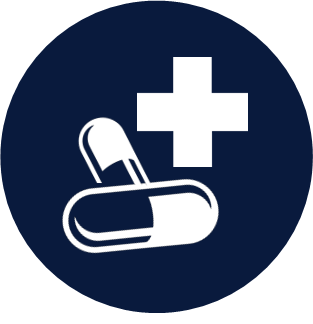 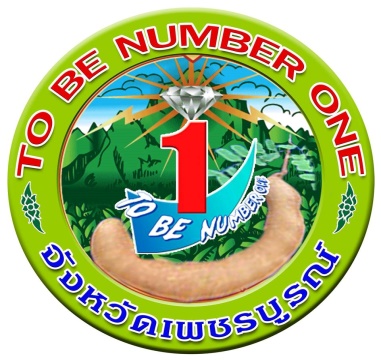 TO BE NUMBER ONE
กลุ่มงานส่งเสริมสุขภาพ
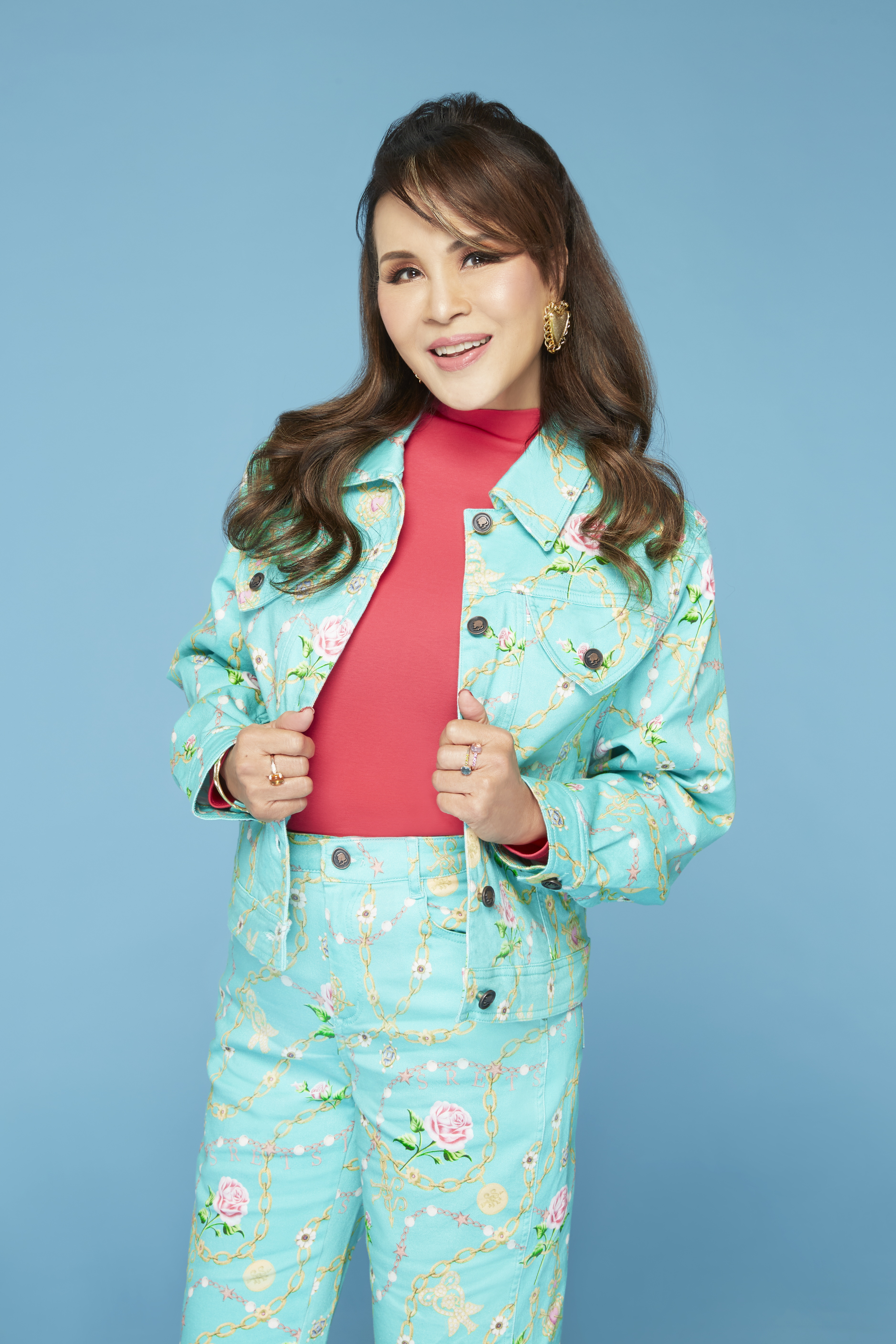 องค์ประธานโครงการ TO BE NUMBER ONE พระราชทานวโรกาสกำหนดเสด็จเปิดศูนย์เพื่อนใจ 
TO BE NUMBER ONE และติดตามผลการดำเนินงาน ณ จังหวัดเพชรบูรณ์   
ในวันพุธที่ 21 ธันวาคม  2565 
เพื่อเตรียมความพร้อมในส่วนที่เกี่ยวข้อง ขอเชิญคณะกรรมการ TO BE NUMBER ONE ระดับจังหวัด
ประชุมเตรียมความพร้อมรับเสด็จองค์ประธานโครงการ TO BE NUMBER ONE
วันอังคารที่ 4 ตุลาคม 2565 เวลา 09.0๐ น. 
ณ ห้องประชุมพ่อขุนผาเมือง  สำนักงานสาธารณสุขจังหวัดเพชรบูรณ์
กิจกรรมในโครงการรณรงค์ป้องกันและแก้ไขปัญหายาเสพติด TO BE NUMBER ONE
การประกวด TO BE NUMBER ONE TEEN  DANCERCISE 2023
ระหว่างวันที่ 10 – 11 ธันวาคม 2565 ณ ห้างสรรพสินค้าเซ็นทรัลเชียงใหม่ แอร์พอร์ต จังหวัดเชียงใหม่
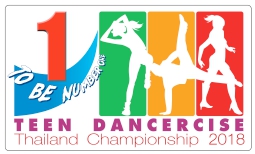 แบ่งการแข่งขันออกเป็น 3  รุ่น  ได้แก่
รุ่น Junior  	อายุระหว่าง   6 –  9 ปี
รุ่น Pre-Teenage  อายุระหว่าง 10 – 14 ปี
รุ่น Teenage  	อายุระหว่าง 15 – 22 ปี
ทีมที่ได้รับการคัดเลือกเป็นตัวแทนจังหวัดเพชรบูรณ์ได้แก่ ทีมจากโรงเรียนเสรีศึกษา  อำเภอชนแดน